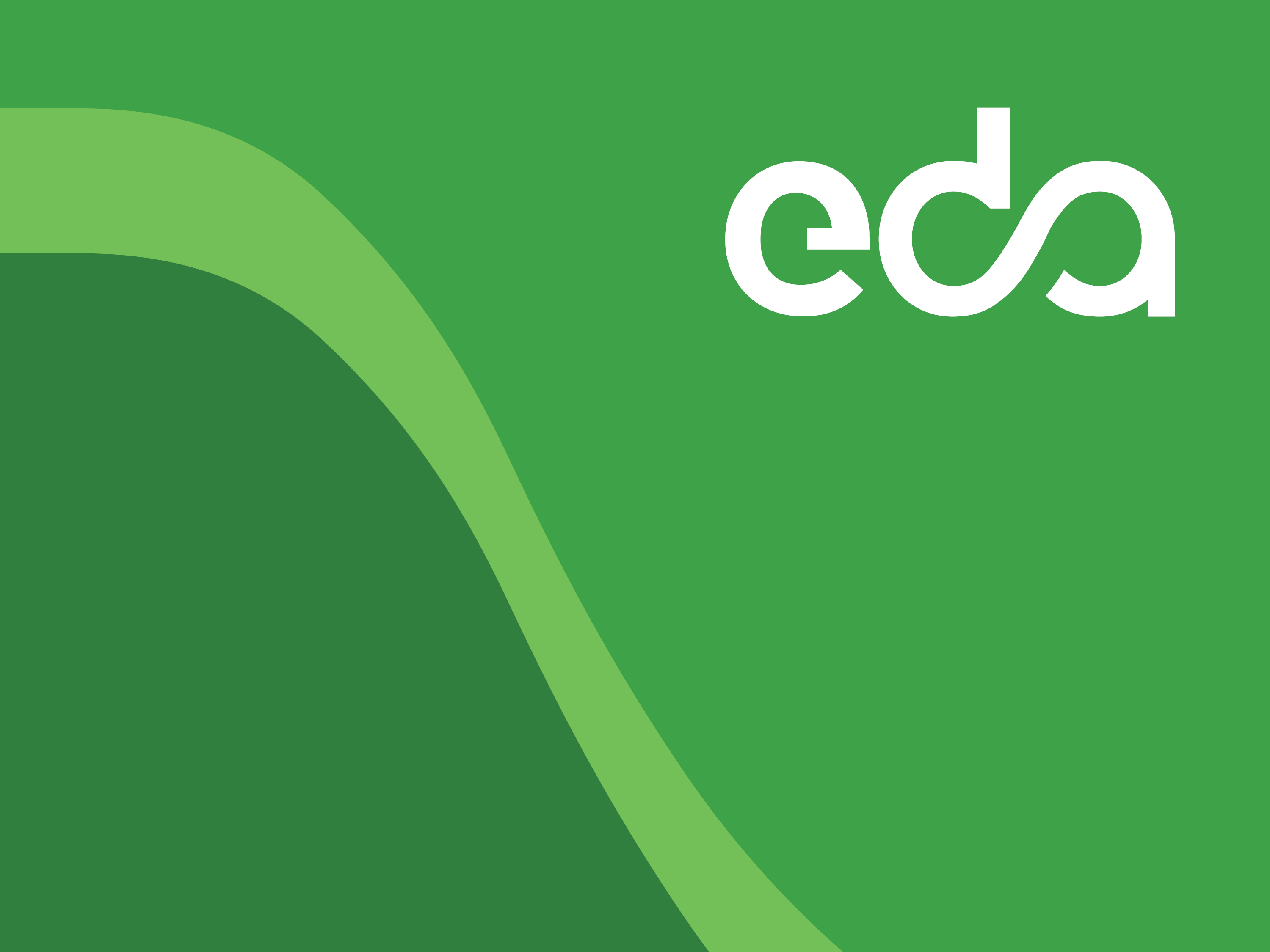 Site Plan
St. Andrews Church
Parcels 06091-002-001 & 06091-002-002
Neighborhood Workshop:  August 16, 2023
Meeting Guidelines
This meeting is informational only
It is required as a part of the City of Gainesville review process

You have been muted upon entering
If you have a question, either:
Unmute yourself to speak
Type your question in the chat box
 UNMUTE/MUTE 					      CHAT
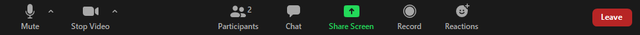 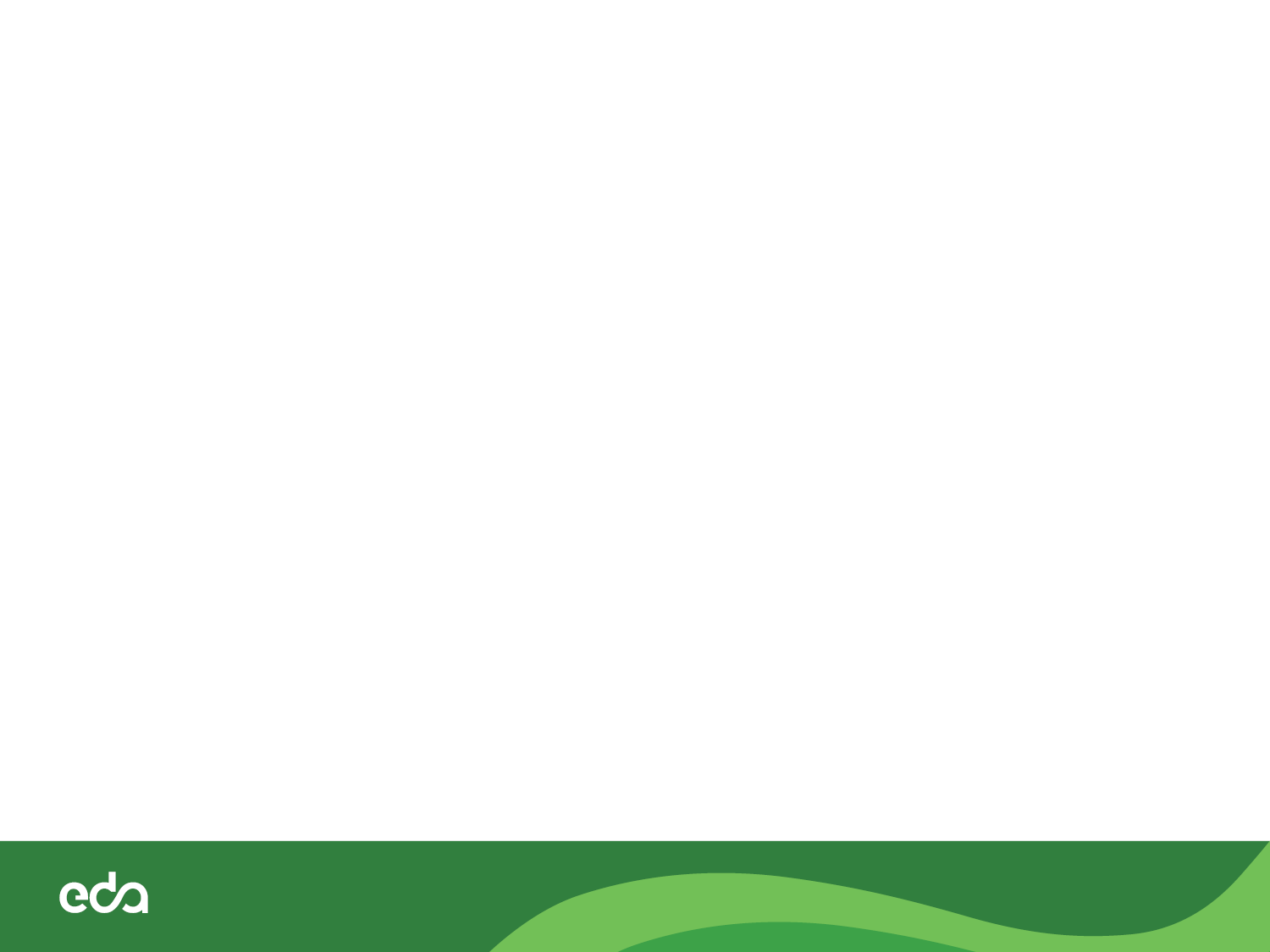 Agenda
Introductions
Property Location
Project Description
Existing Zoning & Land Use
Proposed Site Plan
Next Steps
Contact Information
Questions
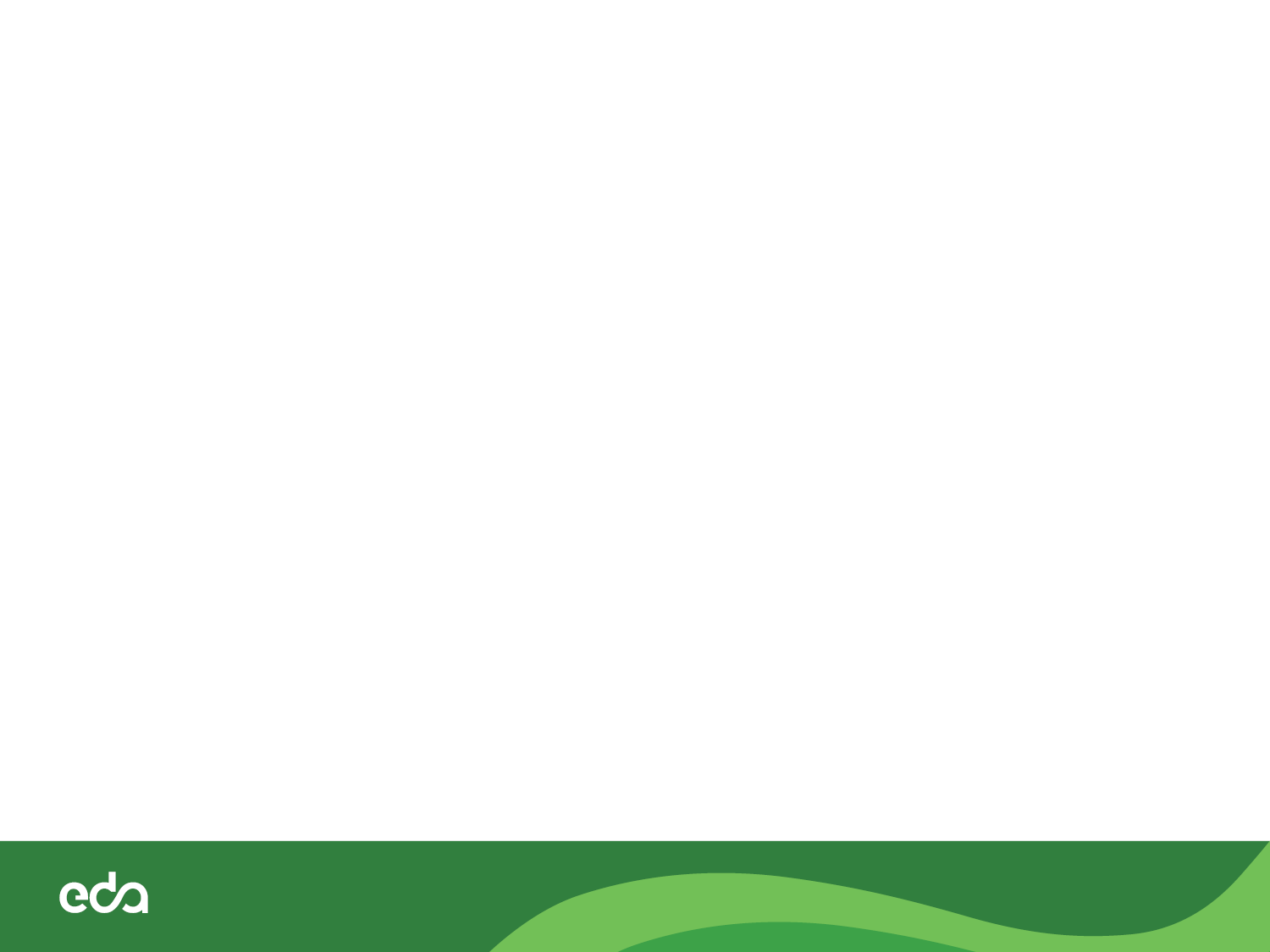 Site Location:  2715 & 2723 NW 39th Avenue
723 NW 39th Avenue
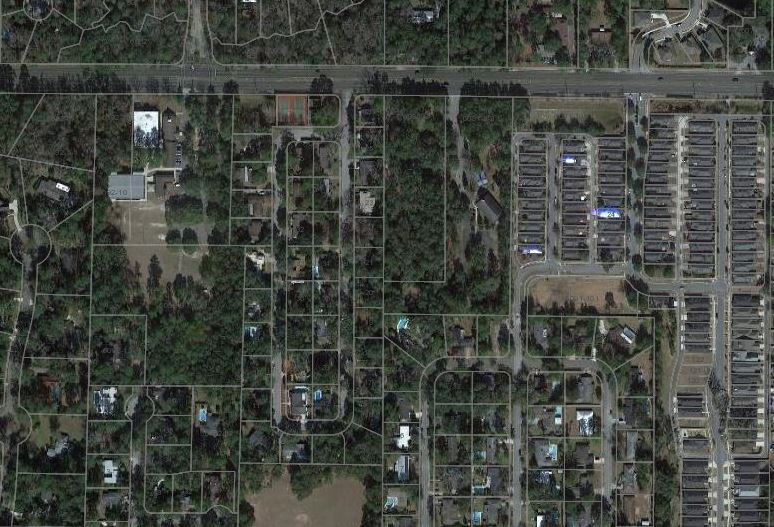 NW 39th Avenue
Subject Property
Church Site
NW 26th Terrace
Subject Property
NW 36th Lane
Subject Property
Gainesville Housing Authority
NW 28th TERR
Gainesville Housing Authority
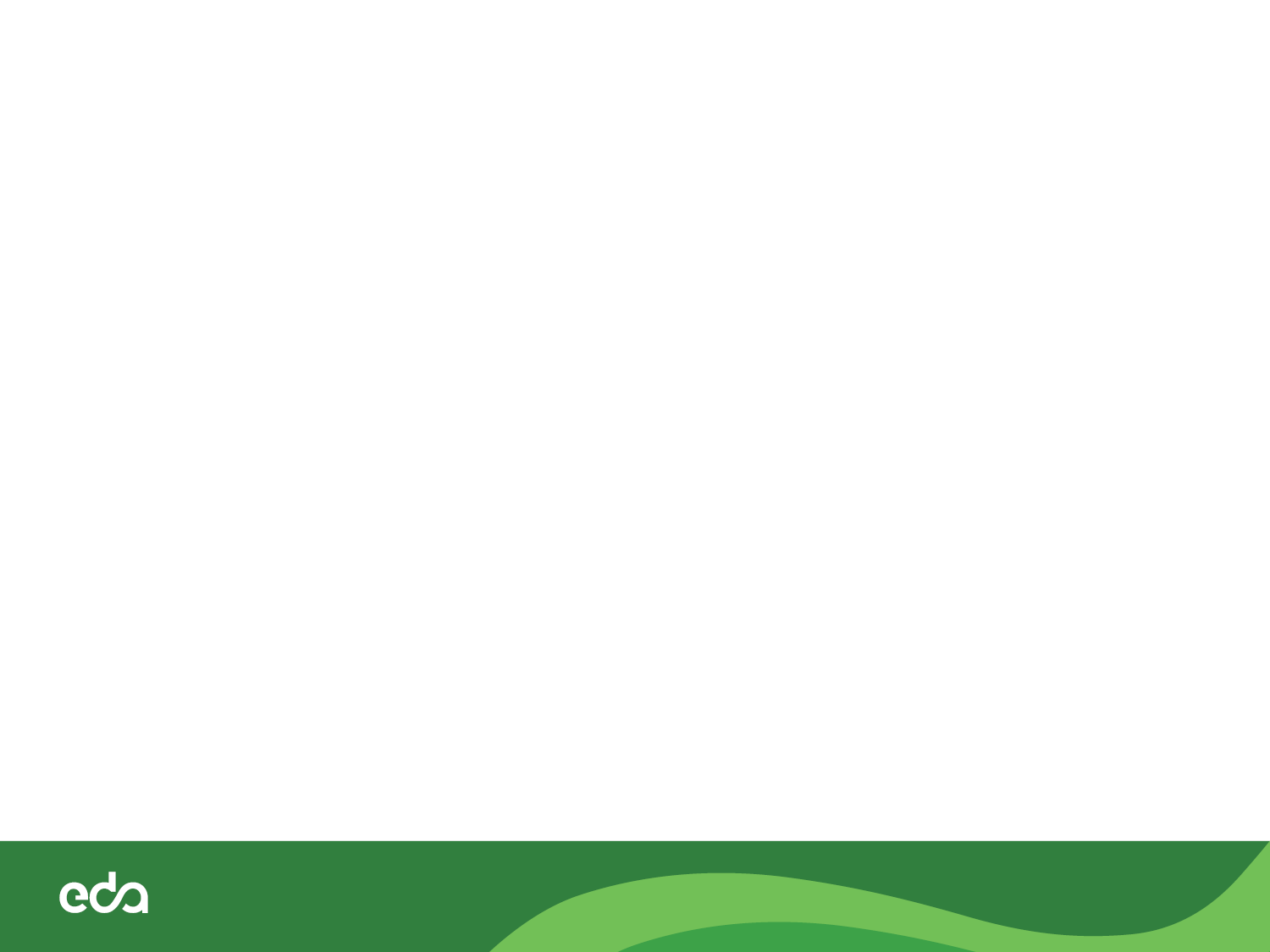 Project Description
Property Size: 7.39 +/- acres
Current Use: Church & Single-family dwelling
Address: 2715 NW 39th Avenue
Tax Parcels:  06091-002-001 & 06091-002-002
Current zoning (RSF-1) allows Places of Religious Assembly by Special Use Permit (SUP)
There is an approved Special Use Permit for the  church on the property with proposed expansion
Site Plan will permit a new sanctuary (approx. 23,000 SF & associated improvements (parking, utilities, and stormwater)
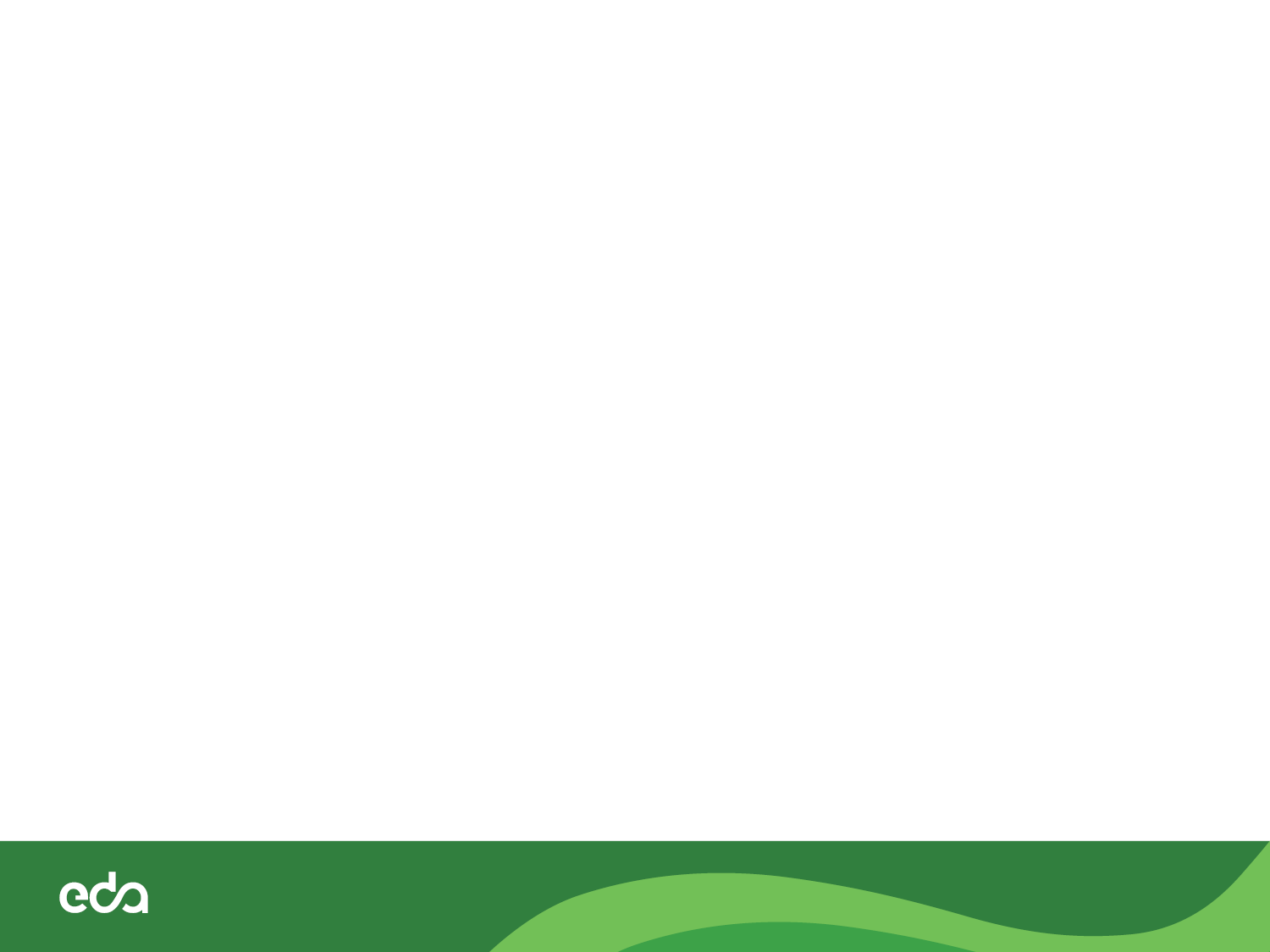 Future Land Use Map
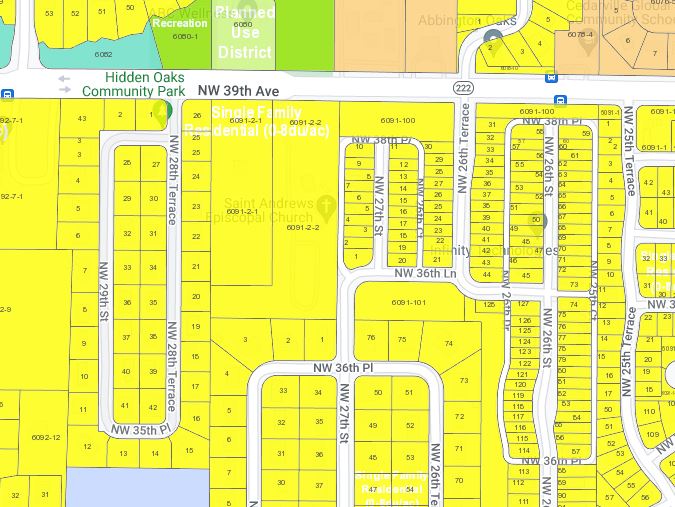 Single
Family
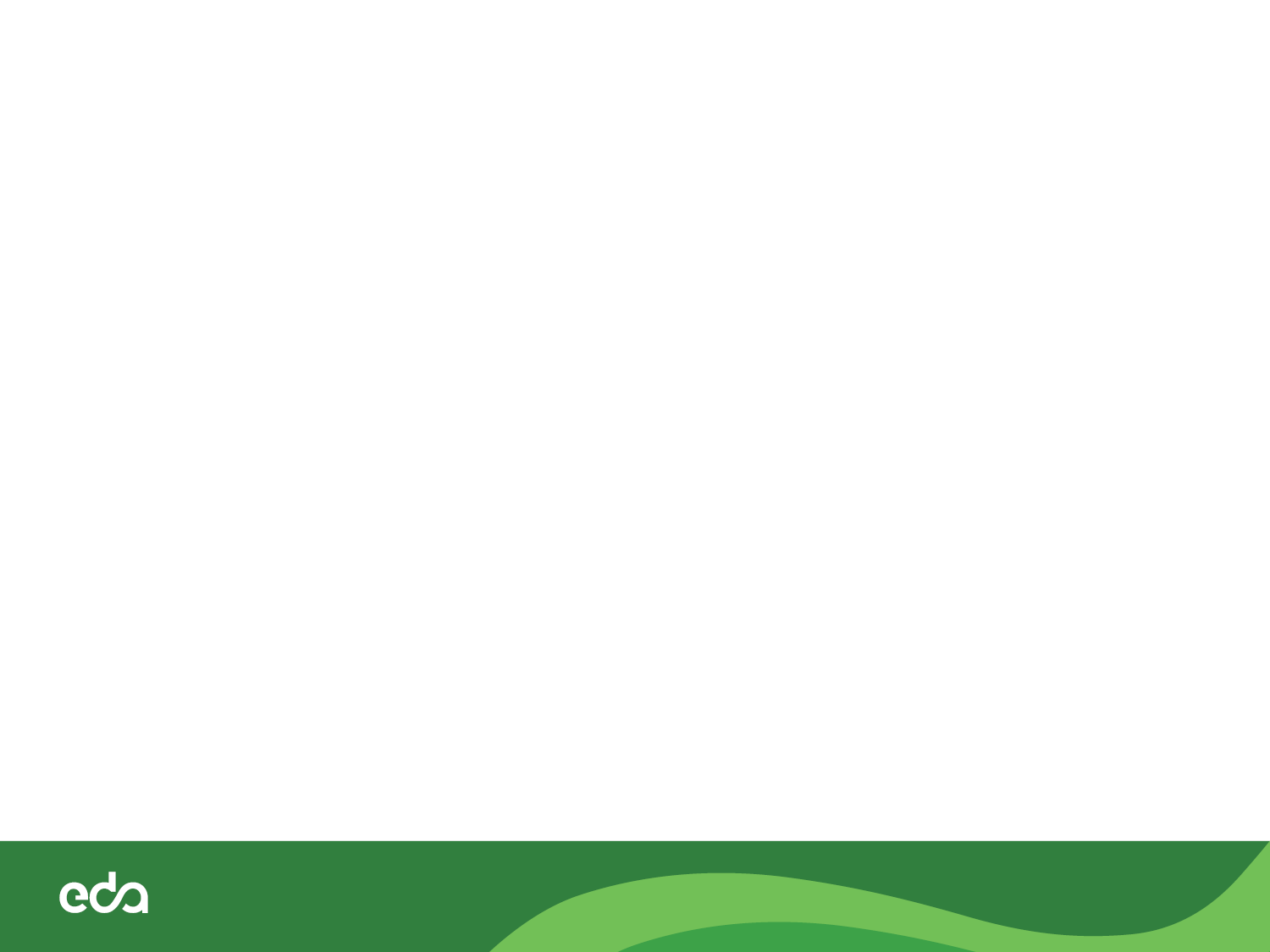 Zoning Map
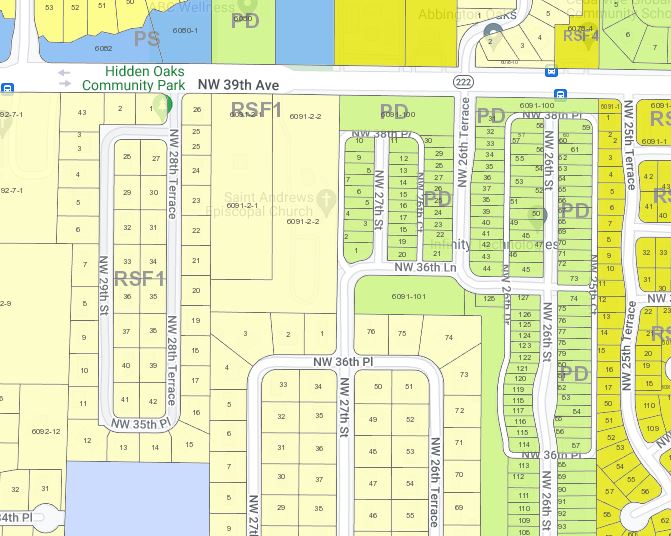 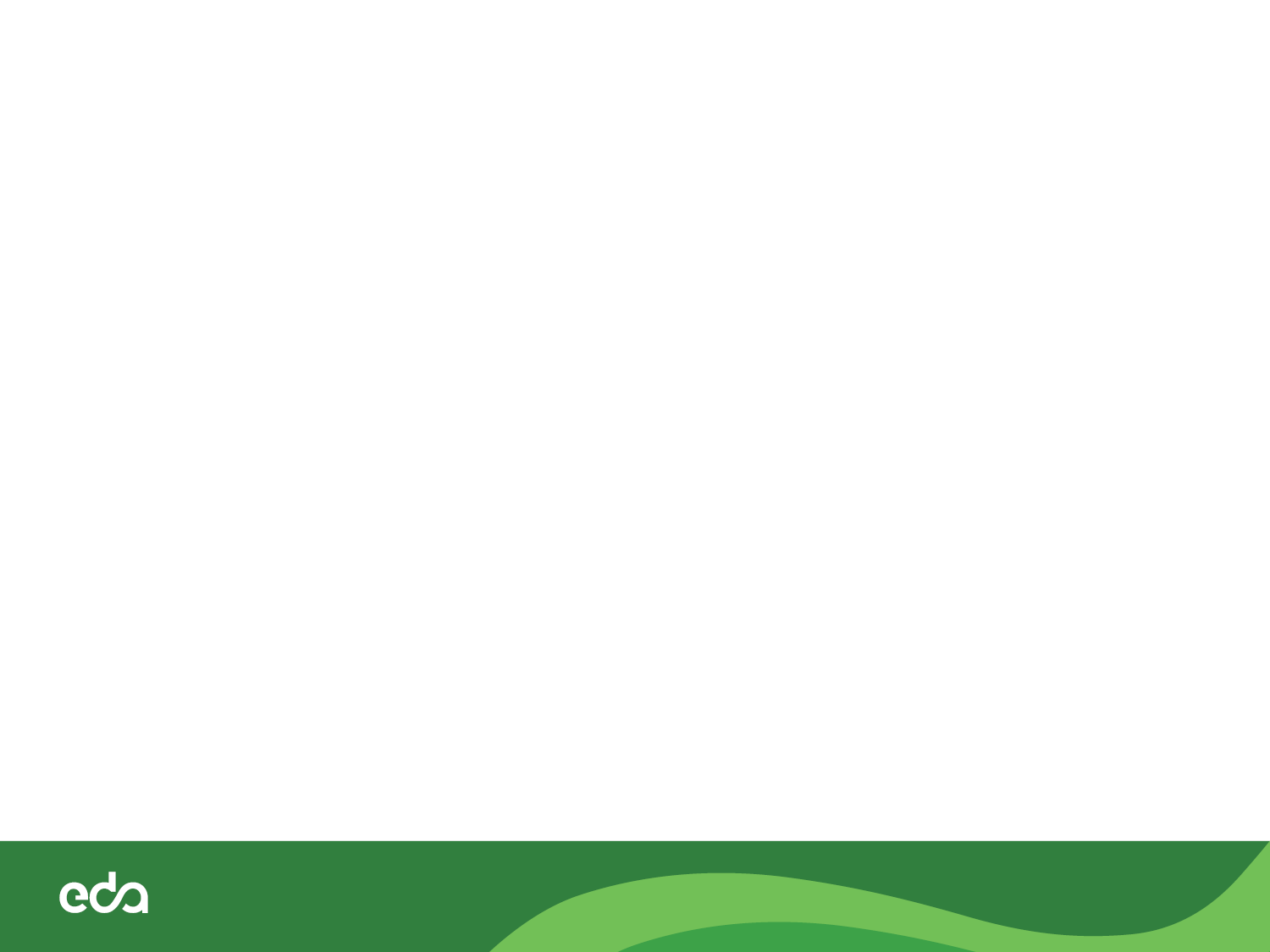 Proposed Site Plan
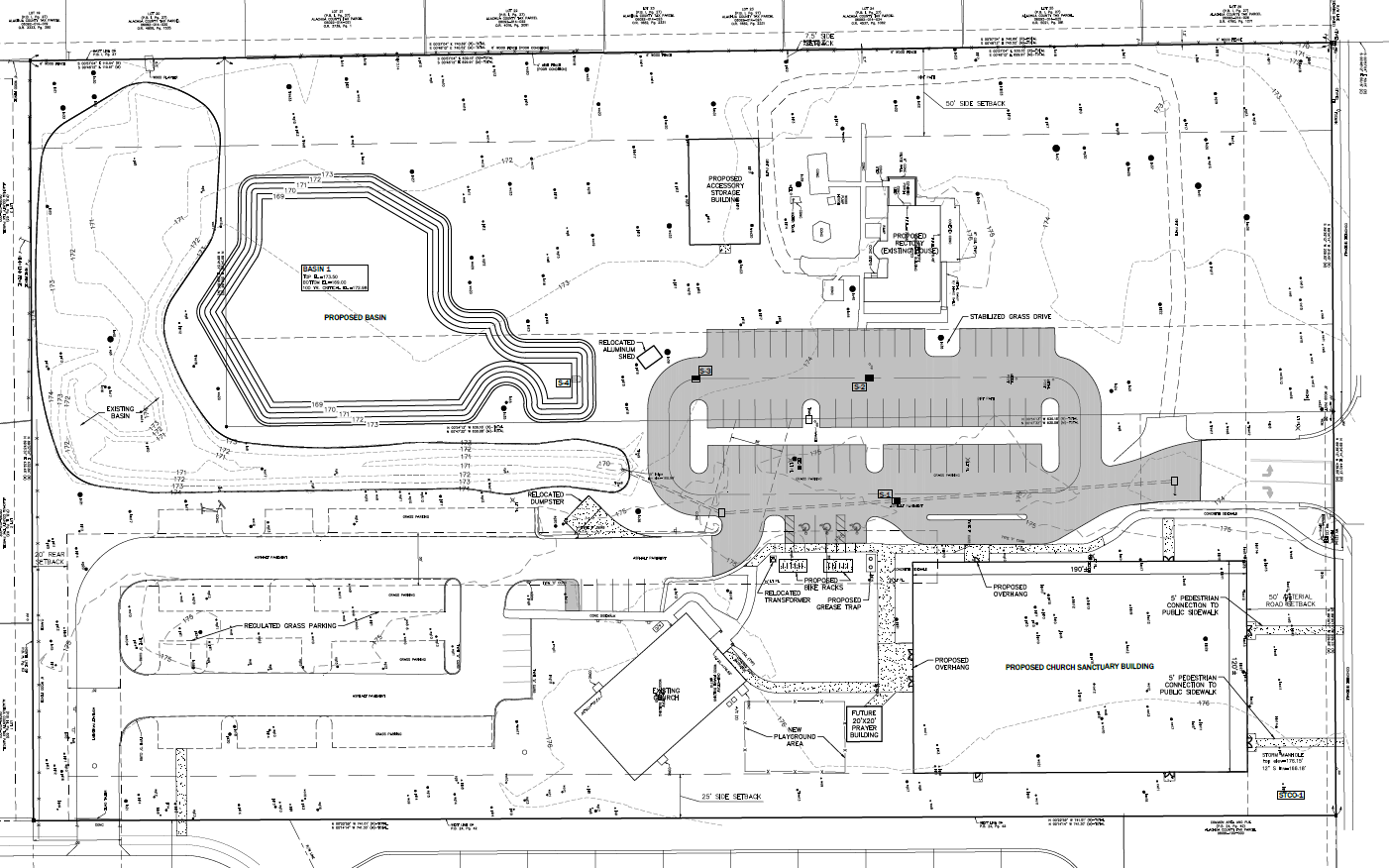 Existing  Basin
Proposed Storage
Rectory/
Existing Home
Rectory/
Existing Home
Proposed Stormwater Facilities
Proposed 
Parking Area
NW 39th Avenue
U8
Existing  Parking Area
Proposed Sanctuary Building
Existing  Church
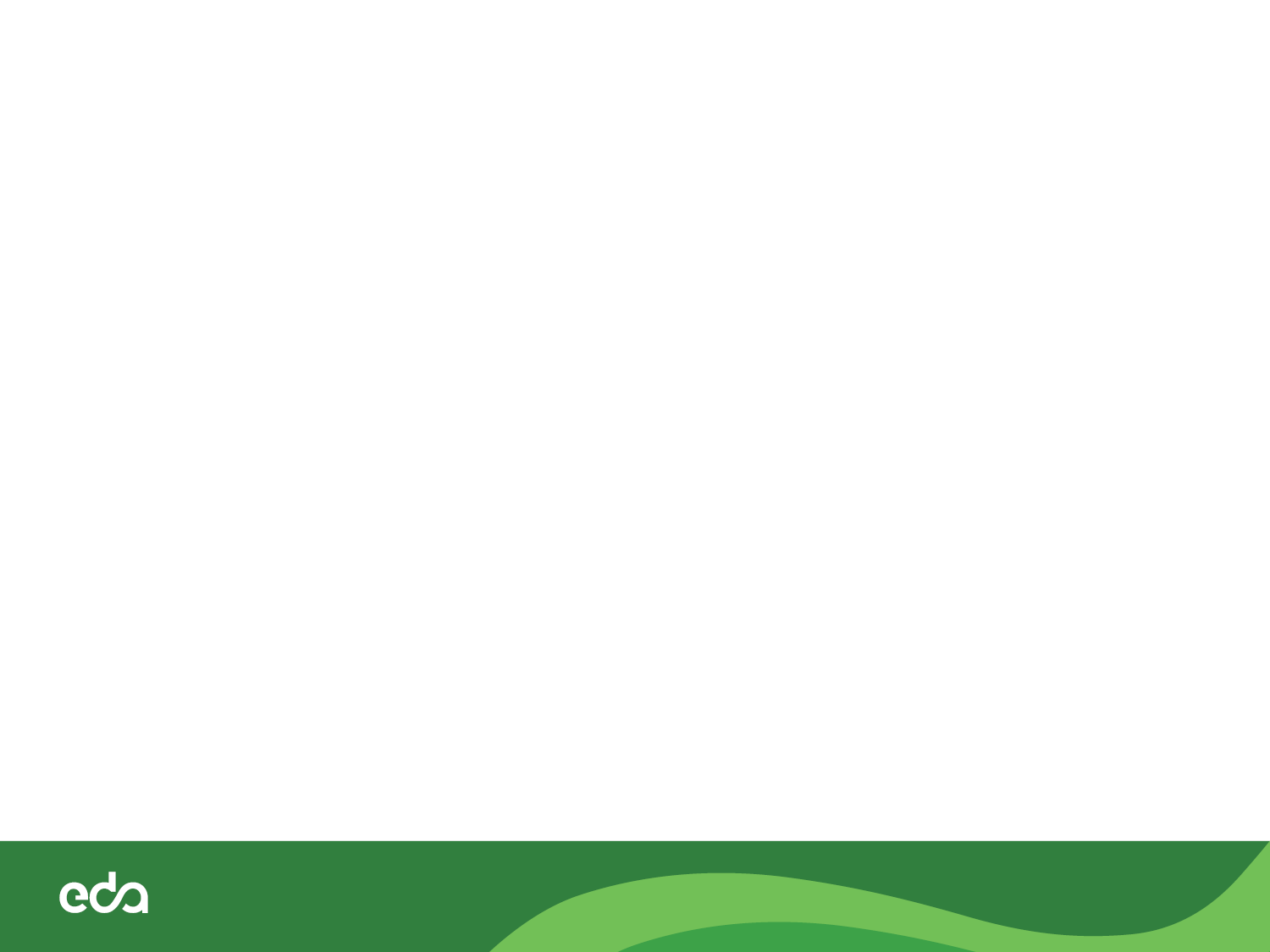 Conceptual Elevations
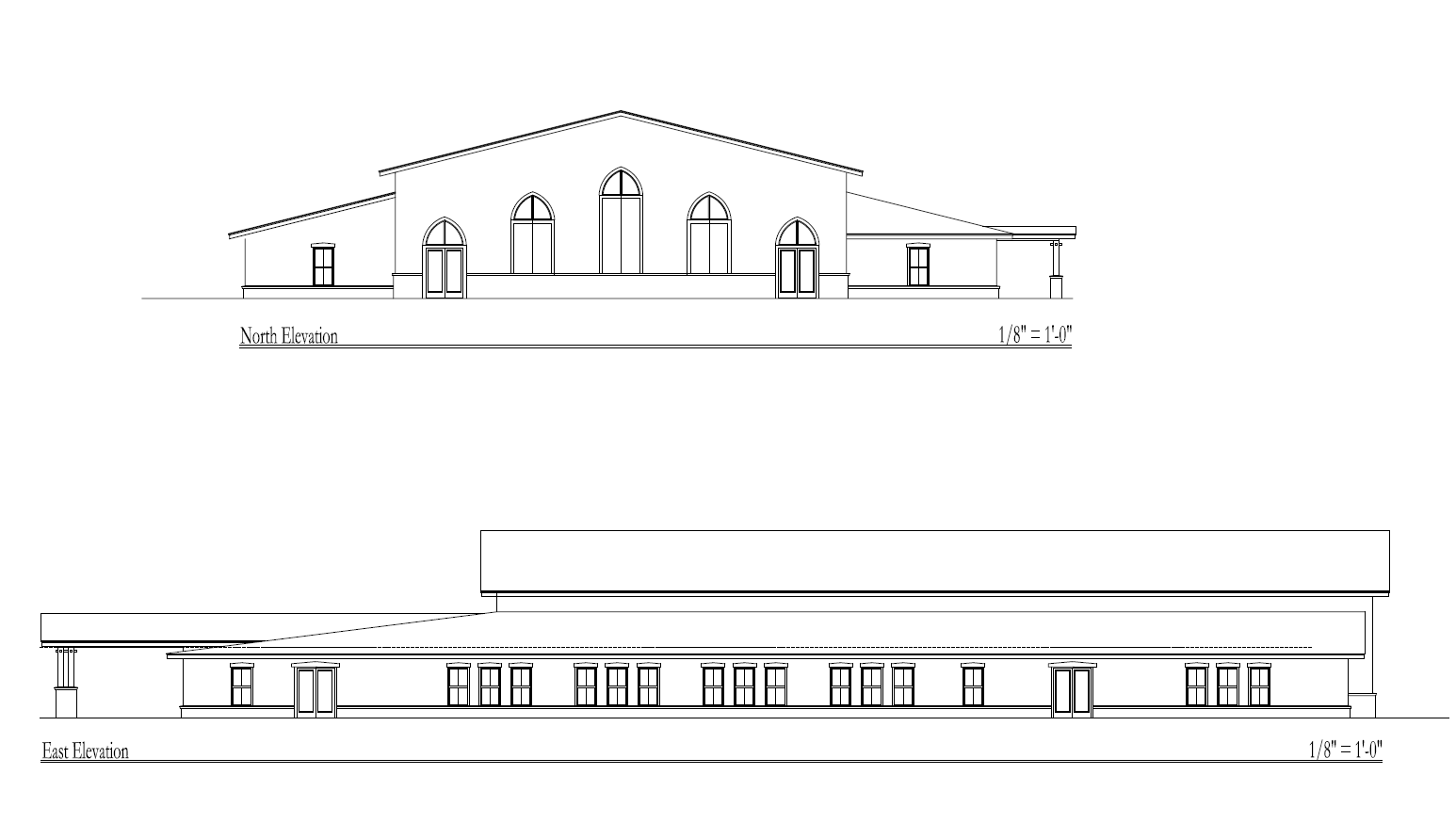 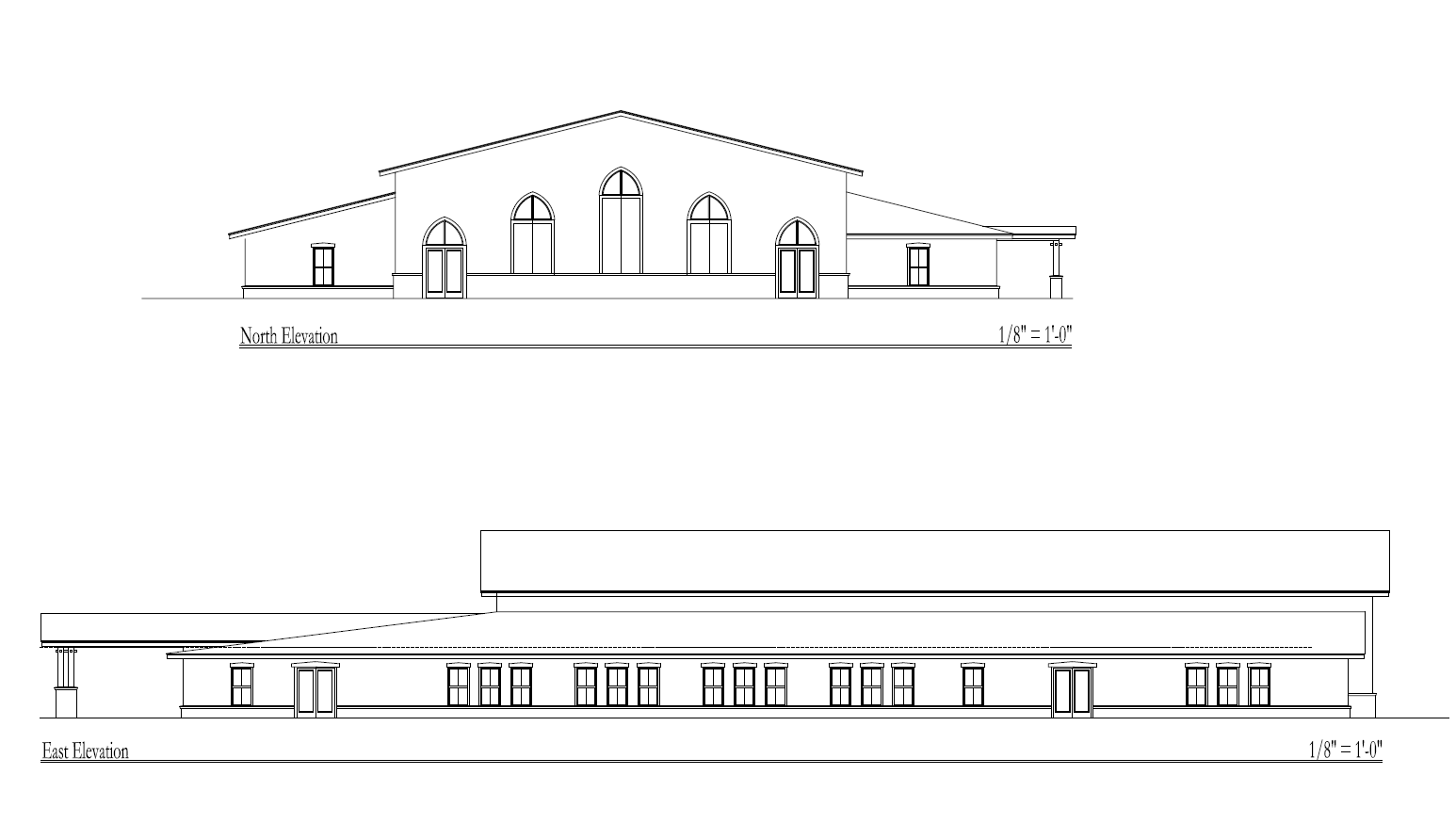 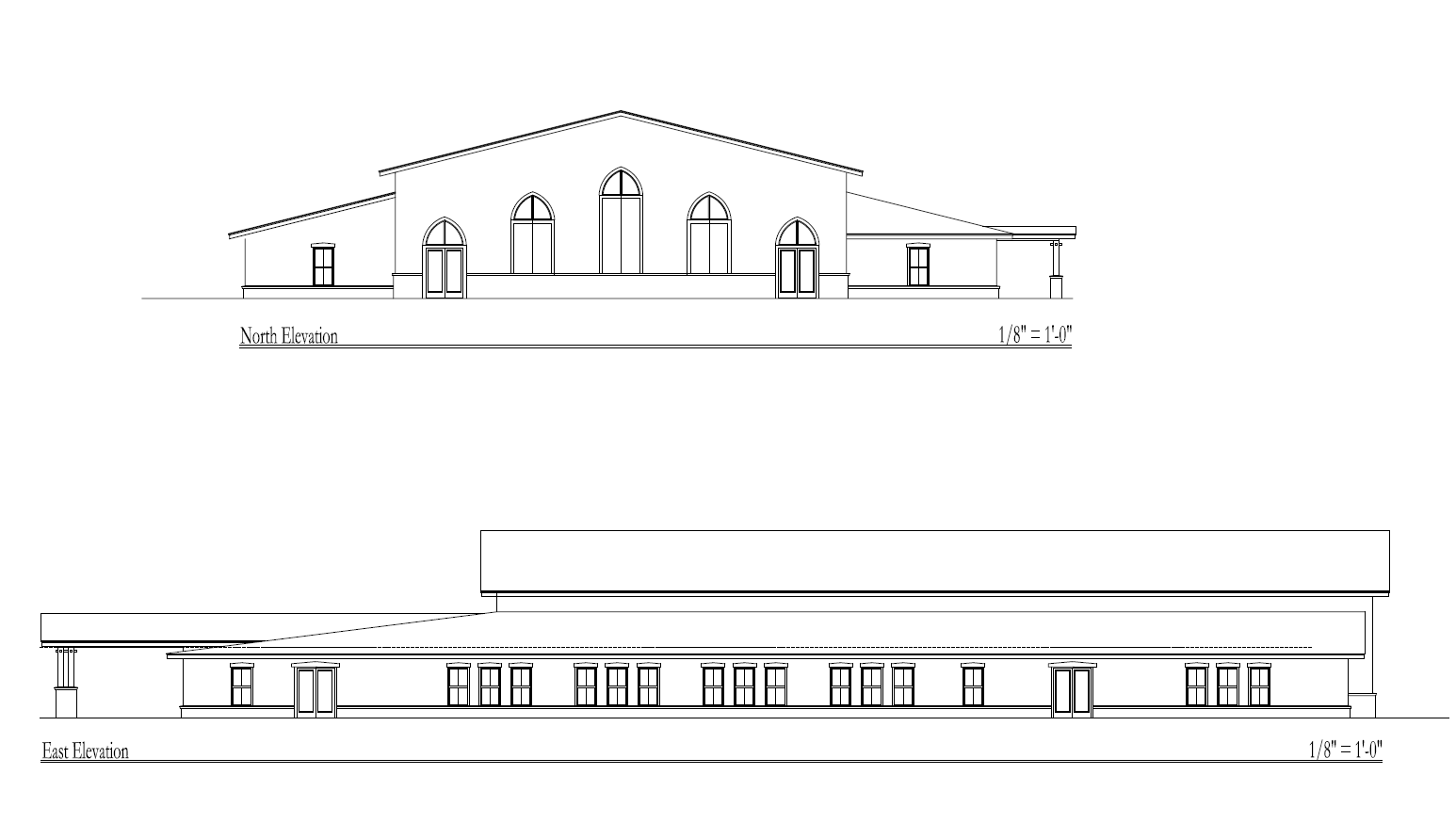 U8
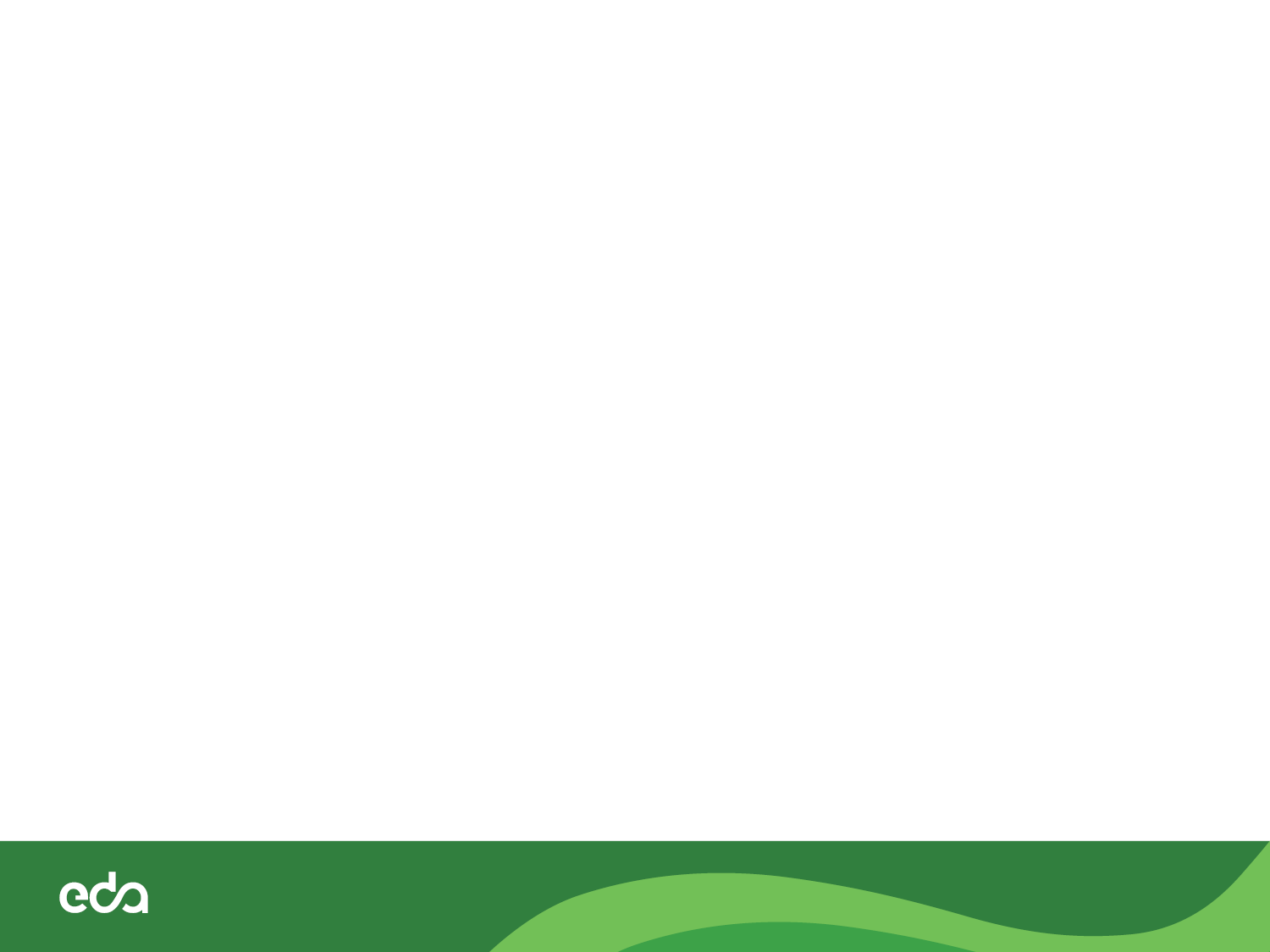 Conceptual Elevations
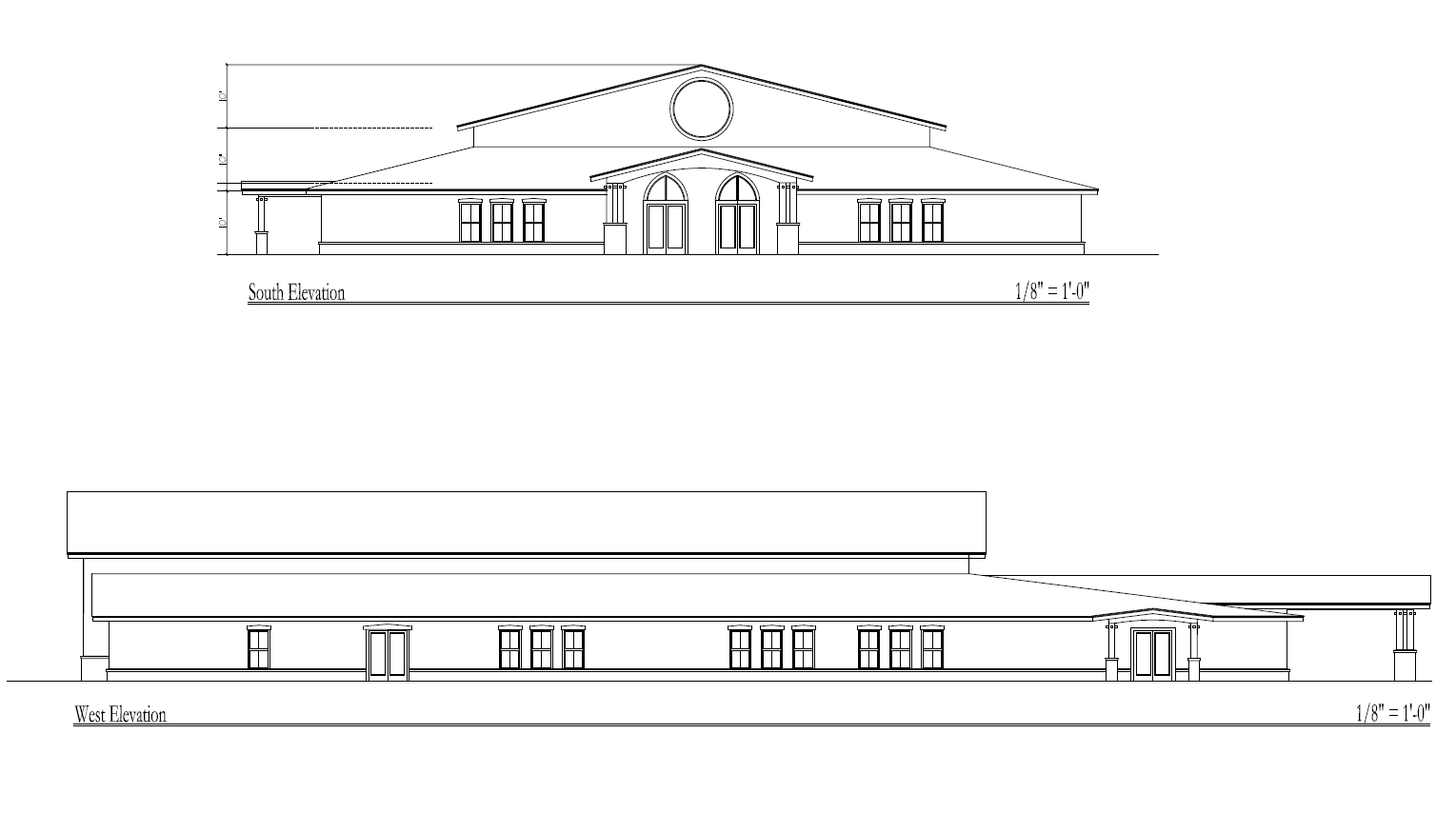 U8
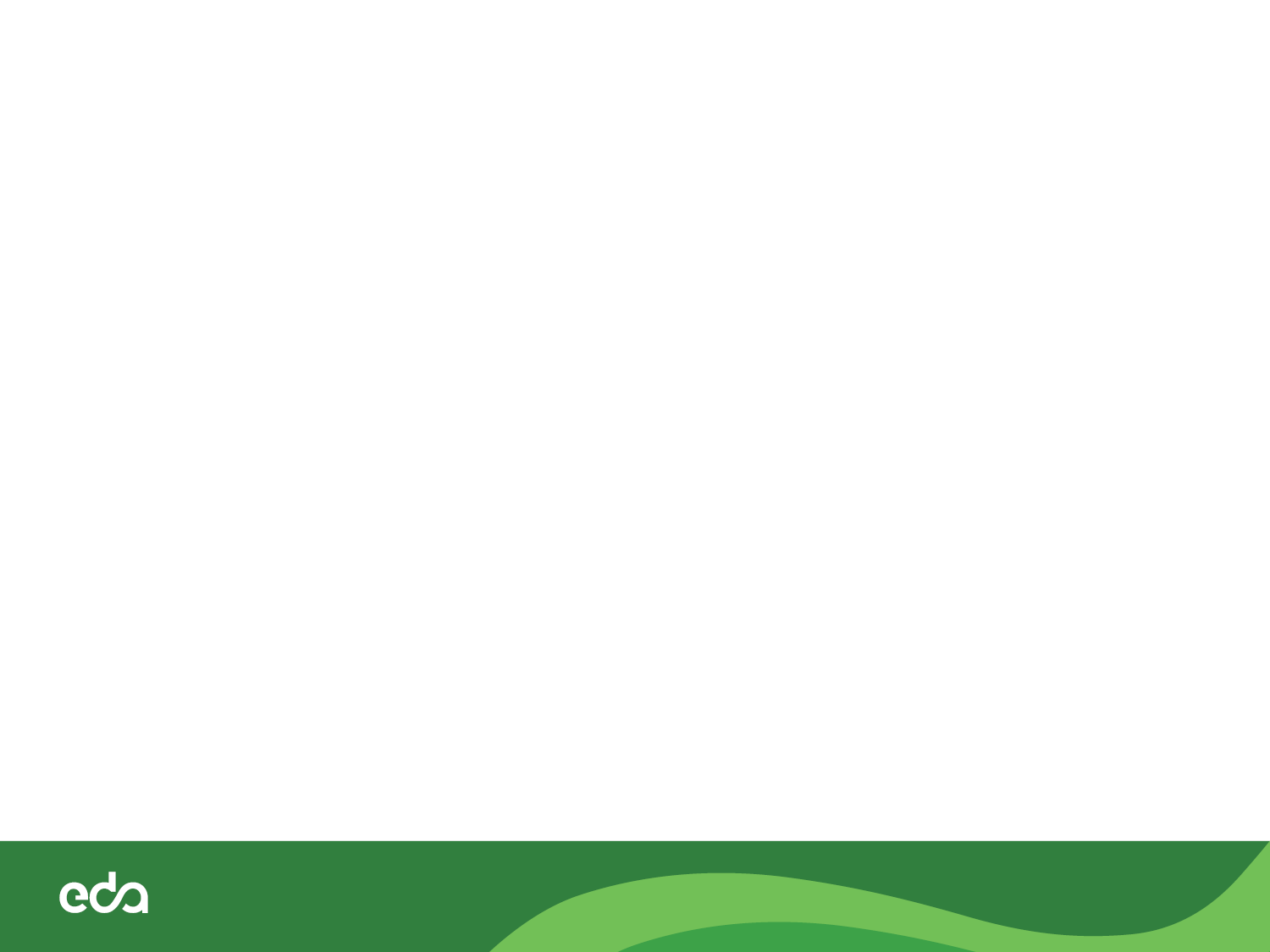 Next Steps
eda will submit the application for the Site Plan to the City of Gainesville / GRU (tentatively scheduled for September)

City of Gainesville will review the application (expected September – January)
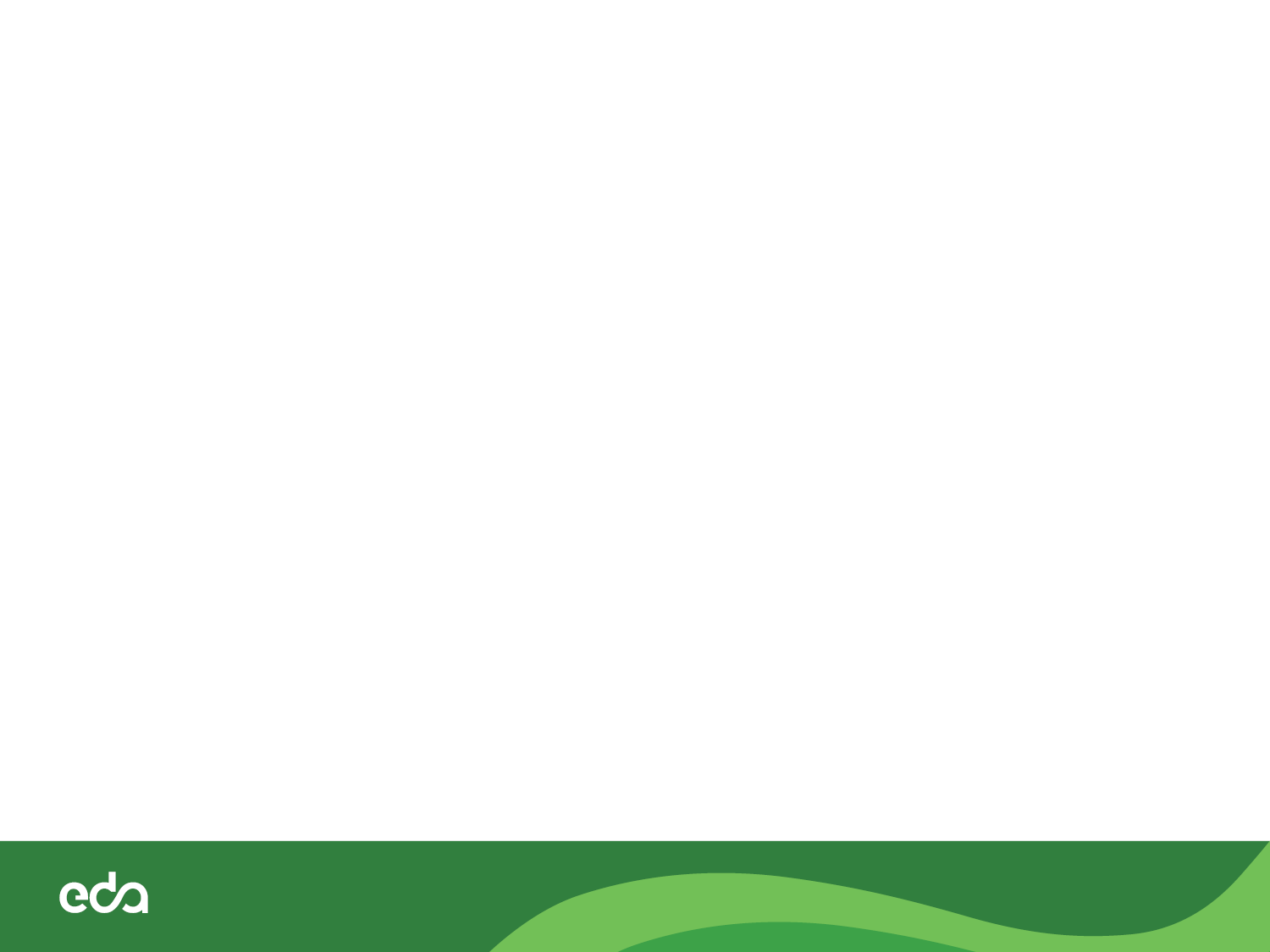 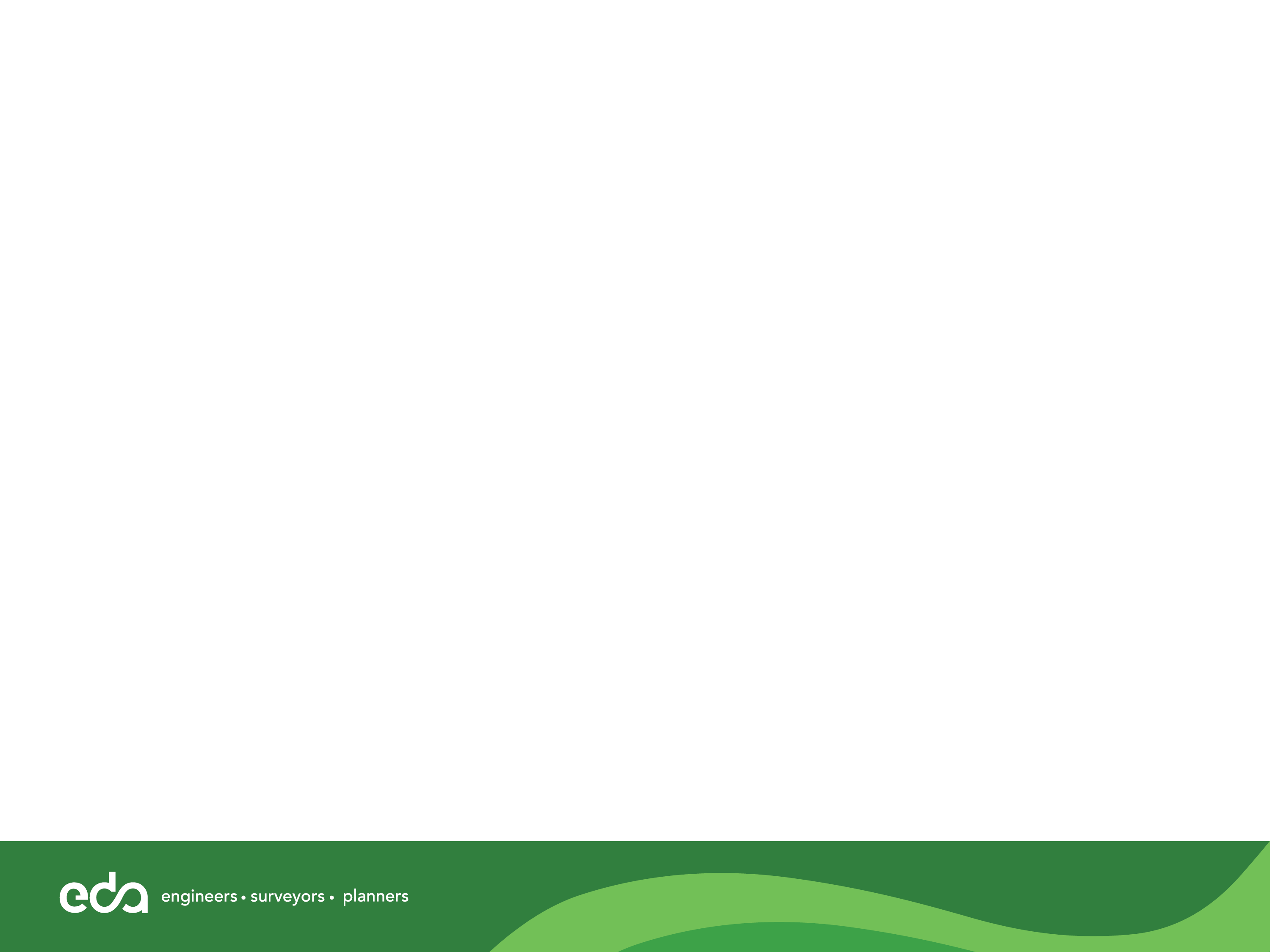 Contact Information
Person:	  Sergio Reyes
Phone:  	  (352) 373-3541
Email:      sreyes@edafl.com
Website:
 www.edafl.com/neighborhoodworkshops

Mail:   720 SW 2nd Avenue
South Tower, Suite 300
Gainesville, FL  32601
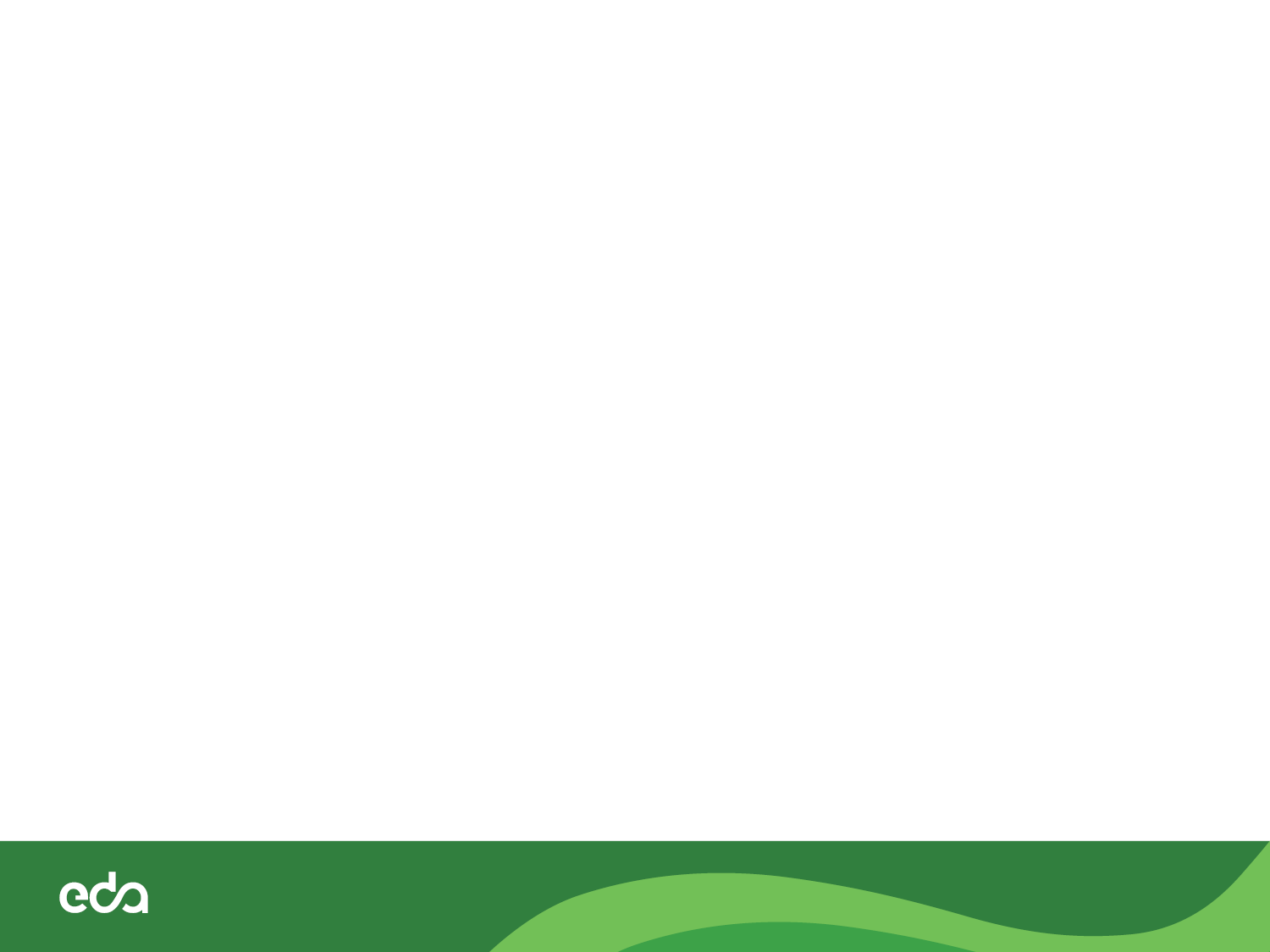 Questions
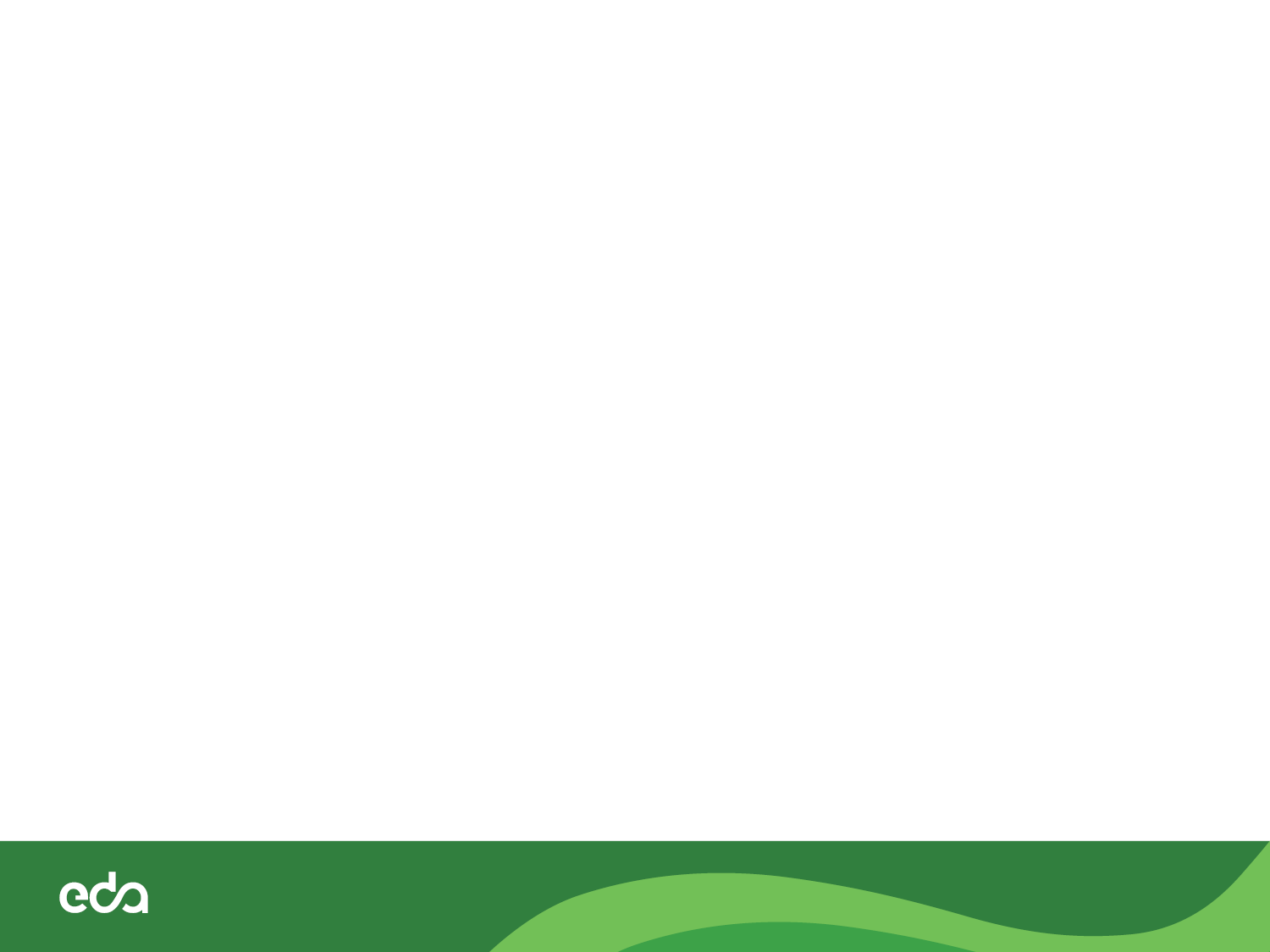